GLOBALIZATION: 
7 Billion And Beyond
Lesson Warm-up: World Clock
After we visit the World Clock – Population Counter website, complete the predictions #1-5 on your response sheet! 
http://www.poodwaddle.com/worldclock/
Lesson Warm-up: Who is this?
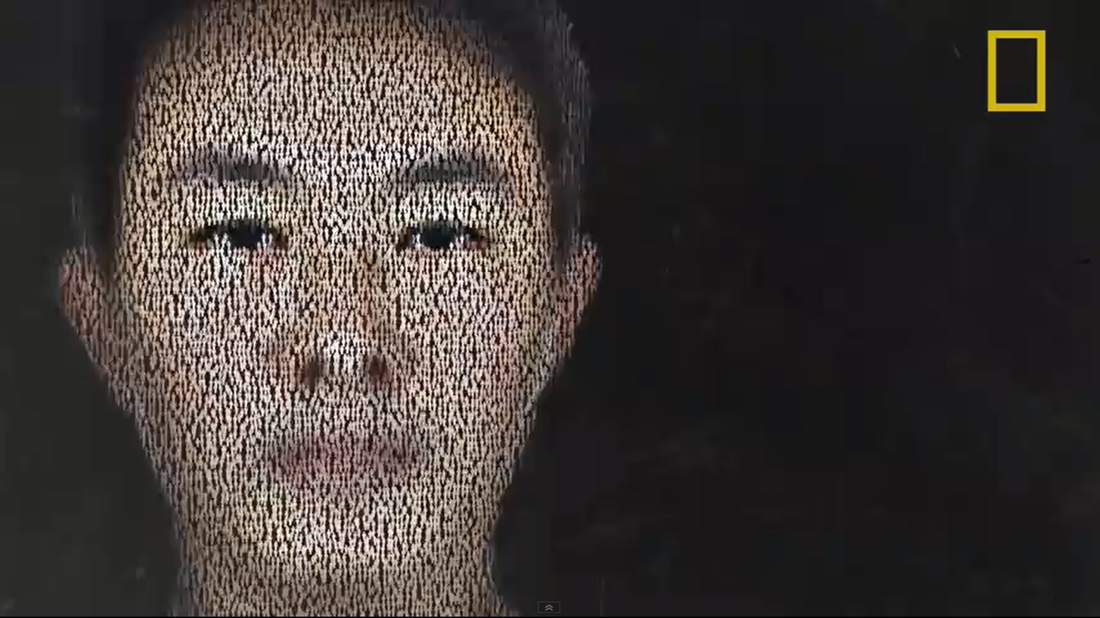 Prediction #6: 
Who do you think this person is?  Write a little bit about him/her.

What nationality? What age? What is the image so grainy?
Task 1: 7 Billion & Counting Video ClipsVideo #1
http://www.youtube.com/watch?v=sc4HxPxNrZ0
Task 1: 7 Billion & Counting Video ClipsVideo #2
http://www.youtube.com/watch?v=4B2xOvKFFz4
Task 1: 7 Billion & Counting Video ClipsVideo #3
http://www.youtube.com/watch?v=VcSX4ytEfcE
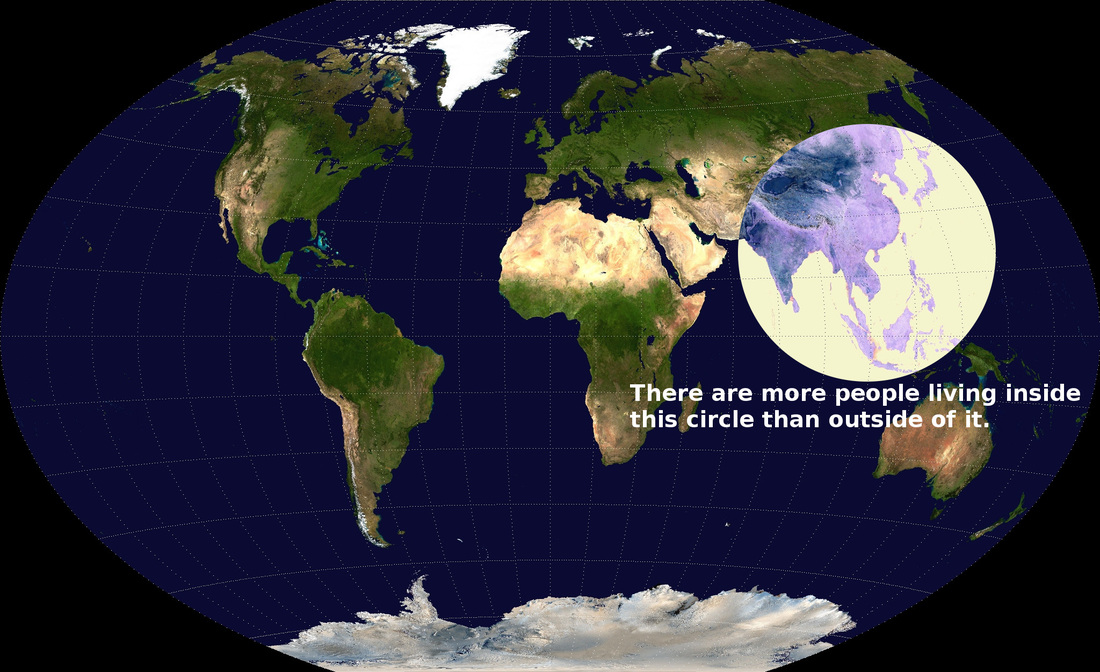 Population Distribution Map
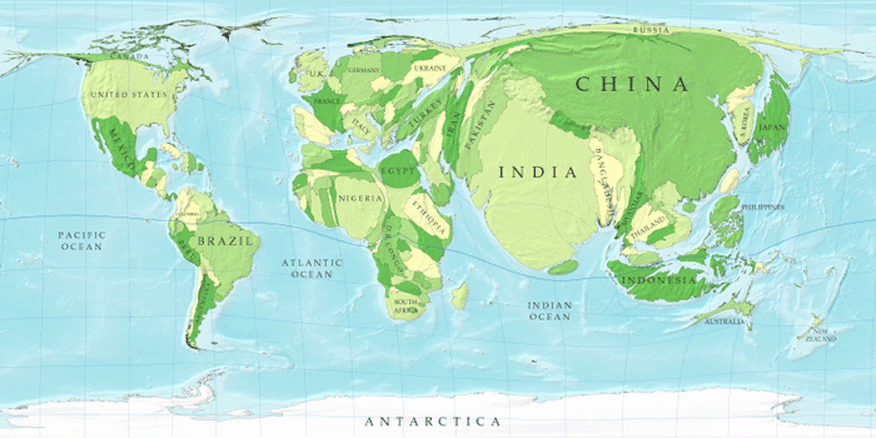 Task 2: World Population Density & Percent Growth
Definitions: 
POPULATION DENSITY: the number of people living per square area (mile, km, etc) 
POPULATION GROWTH: the increase in the number of people living in a given area
Task 2: World Population Density & Percent Growth
How to calculate:
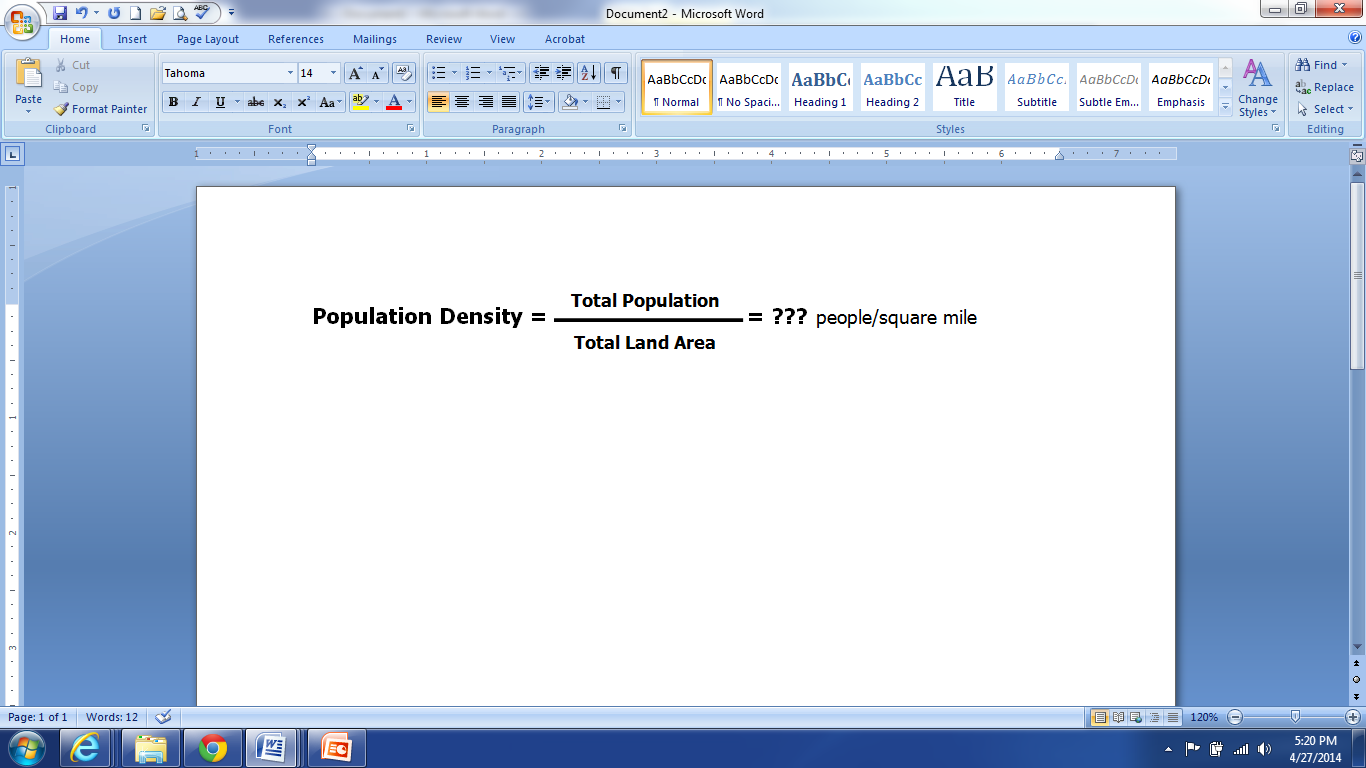 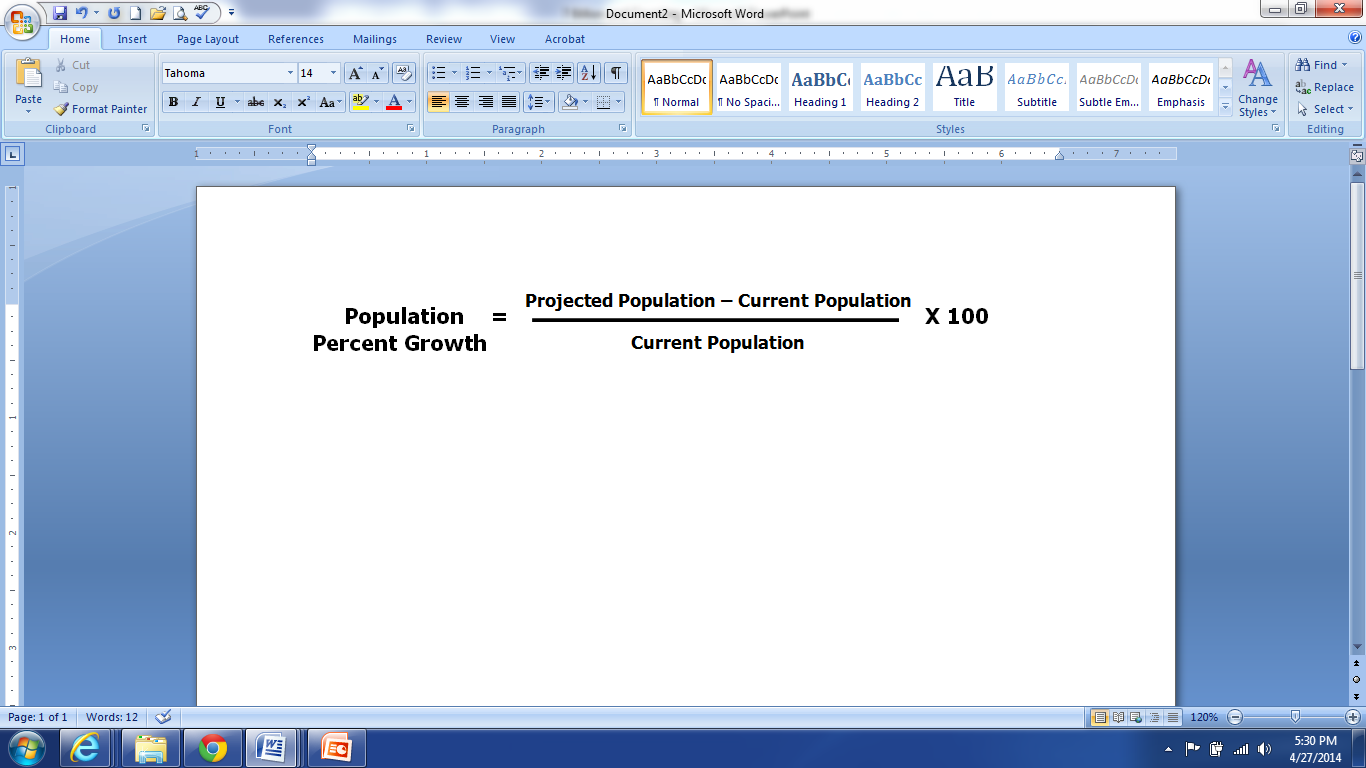 Population Density Example
U.S. Population (2016 Census): 322,762,018
U.S. Total Land Area: 3,794,000 sq. mi.
Population Density =  322,762,018
                                        ----------------------
                                         3,794,000n sq. mi.
85 people/sq. mile
Population Percent Growth
U.S. Population (2013 Census): 322,762,018
U.S. Projected Population 2050: 399,800,000
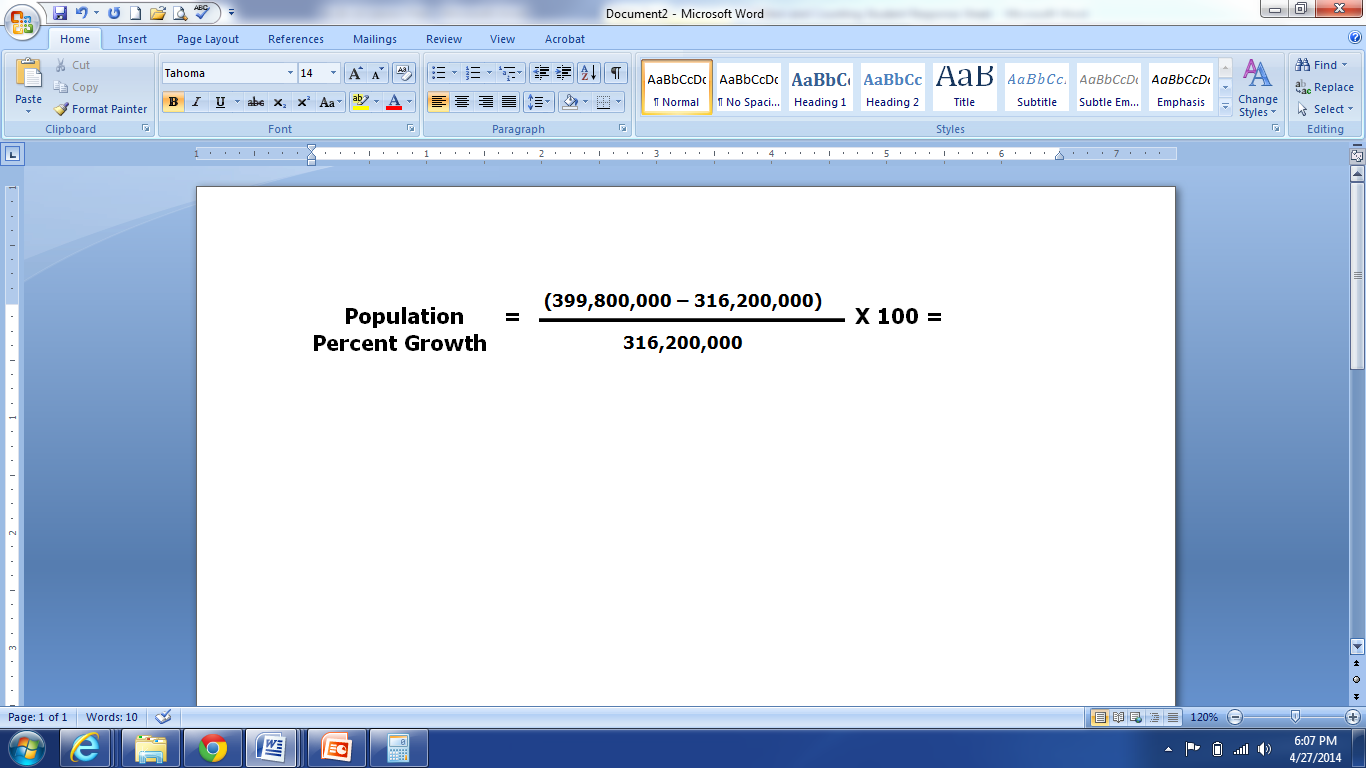 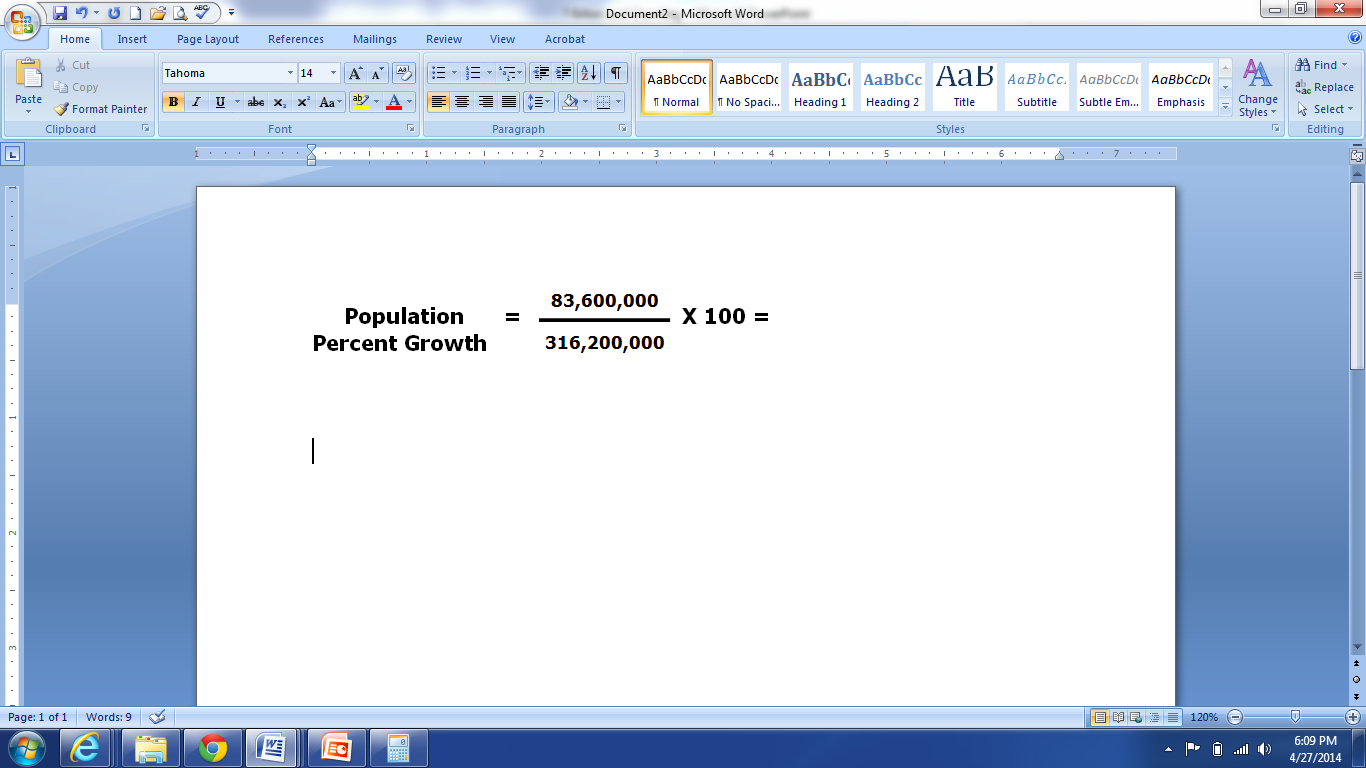 23.86%
Population Density & Percent Growth Observations (if time)
What did you notice about the population densities in your chart?  
What conclusions can you make about population percent growth in different parts of the world?
Lesson Conclusion: World Clock
Let’s revisit the World Clock counter from the beginning of class.  Fill in the response questions in the “lesson closure” section of your worksheet.  
http://www.poodwaddle.com/worldclock/